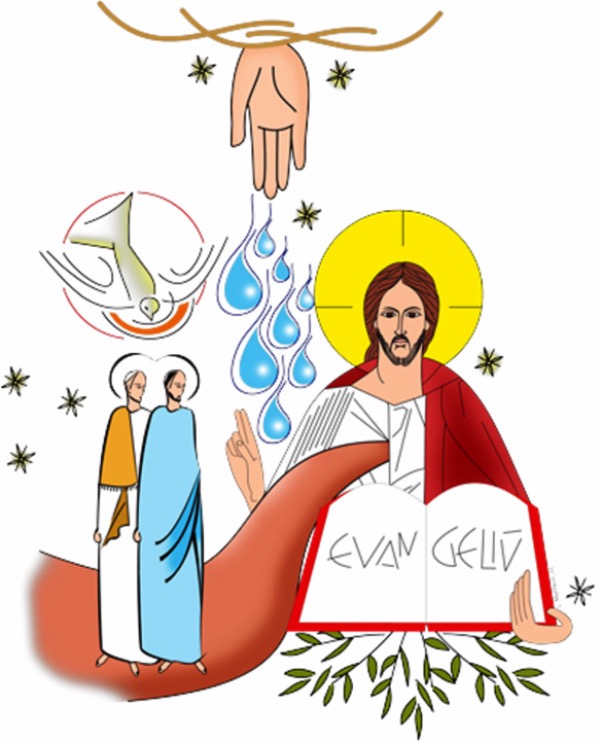 Liturgia e
Iniciação à 
Vida Cristã
Padre Thiago da Silva Vargas
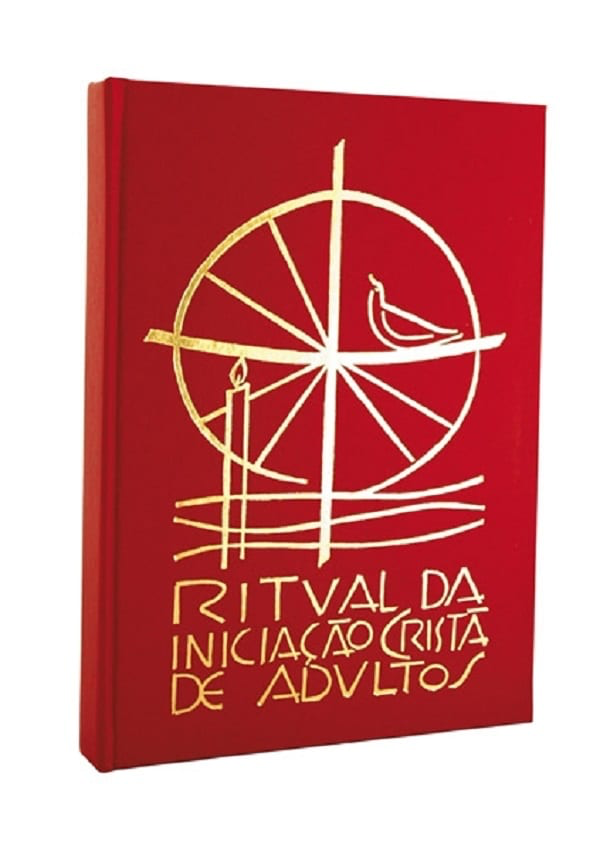 Relação entre liturgia e catequese no itinerário do Ritual de Iniciação Cristã de Adulto
1. Significado atual: LITURGIA – expressão e sentido teológico
A liturgia cristã é a atualização do mistério de Cristo na assembleia, oculto sob a forma de símbolos, gestos e ações rituais e sacramentais [sinais sensíveis que realizam e significam aquilo que realizam]. 
Na liturgia é Cristo e seu mistério, que se oferece ao Pai. Cristo é o objetivo na liturgia cristã que celebramos ao longo do ano litúrgico. 
A liturgia educa para a fé e tem força pedagógica, pois é a expressão de um grupo de pessoas que creem, reunidas em assembleia para celebrar.
1. Significado atual: LITURGIA – expressão e sentido teológico
Na liturgia, fazemos no hoje aquilo que nos é reservado para o futuro. 
Liturgia nada tem a ver com cerimônia. Cerimônia é a maneira de como se apresenta a Liturgia. Em Liturgia falamos de ritualidade, e não de ritualismo. Para fomentar a vida espiritual do cristão é que se decide reformar a Liturgia da Igreja.
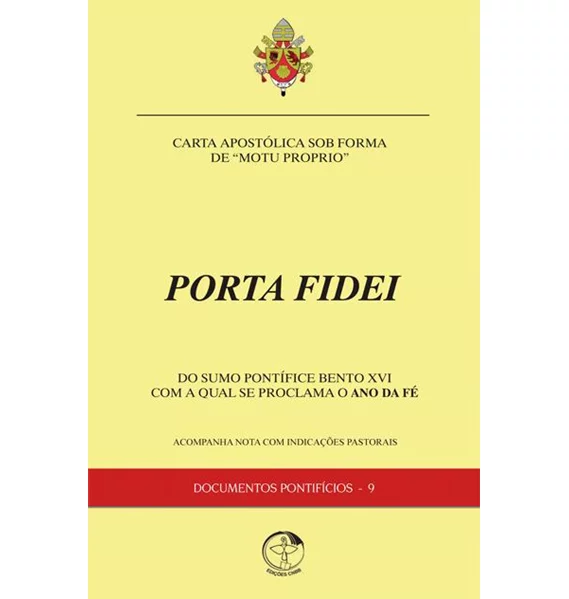 2. A porta da fé, entrada para o mistério
A porta da fé foi o tema proposto por Bento XVI na Carta Apostólica “Porta Fidei” [2011], coincidindo com a comemoração dos 50 anos da Sacrosanctum Concilium (SC). 

O papa lembra que a porta da fé que introduz na vida de comunhão com Deus na Igreja, está sempre aberta; que é possível cruzar este limiar, quando a Palavra de Deus é anunciada e o coração se deixa transformar. E acrescenta que passar por esta porta significa entrar em um caminho que dura a vida inteira.
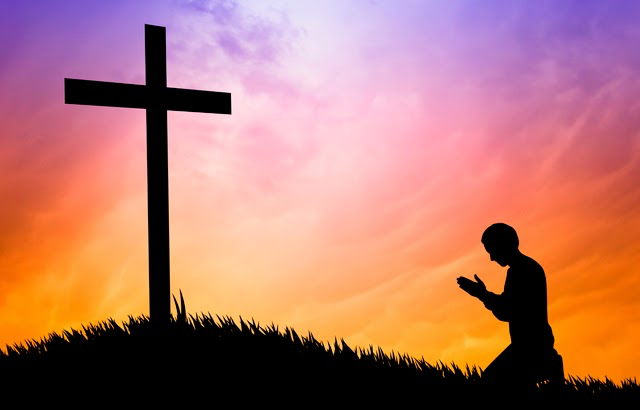 2. A porta da fé, entrada para o mistério
E o que é a fé? O objeto e o conteúdo da fé é Jesus Cristo, Deus de Deus, luz da luz, como rezamos no Credo. Passar pela porta é fazer adesão a Jesus e seu evangelho. 

Tarefa para casa: para refletir...
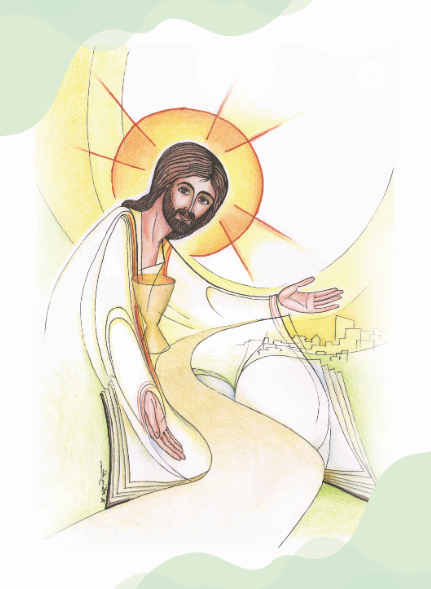 2. A porta da fé, entrada para o mistério
Na minha vida pessoal qual foi a porta da entrada para a fé? Quem me iniciou na vida cristã? Como foram os meus primeiros passos na caminhada cristã? Que memórias tenho da minha iniciação na fé? Como vivo e o que tem alimentado a minha vida de fé?
Os catecúmenos, no itinerário do RICA, são convidados a essa compreensão:
Restaure-se o catecumenato dos adultos, com vários graus, introduzindo-se seu uso segundo o parecer do Ordinário do lugar, de modo que o tempo do catecumenato, dedicado à conveniente instrução, possa ser santificado por meio de ritos sagrados que se hão de celebrar em ocasiões sucessivas [SC, 64].
Três colunas que sustentam a espiritualidade
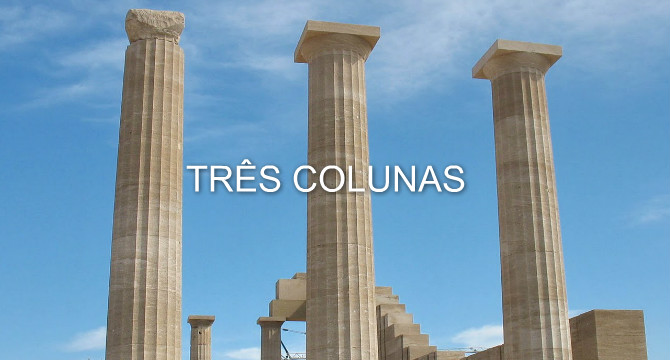 a) No judaísmo
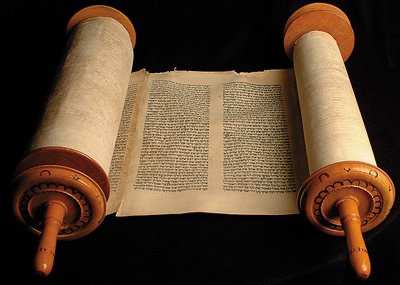 1. O estudo da Torá (Palavra) 
A prioridade é dada à meditação da Torá, à sabedoria, porque é ela que nos ensinará que não há nada mais importante que o culto e como equilibrar a dimensão vertical (culto) e horizontal (os irmãos, a misericórdia).
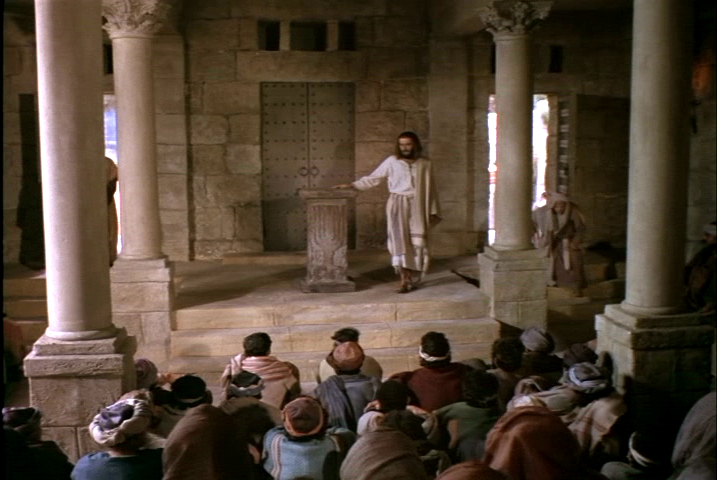 a) No judaísmo
2. A Avodah (liturgia, oração). 

A coluna da liturgia/oração vem depois da coluna da sabedoria, do conhecimento, da compreensão da revelação divina e antes da ação (política). Não podemos passar da compreensão diretamente para a ação, sem o tempo intermediário do silêncio e da adoração, necessário entre uma e outra.
a) No judaísmo
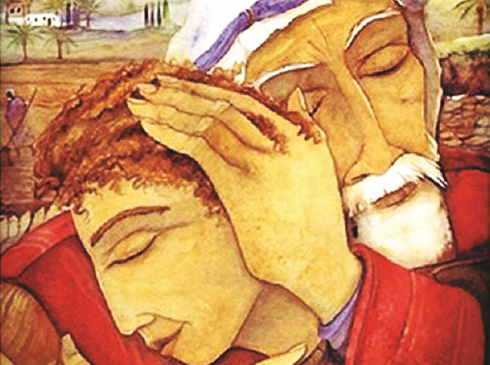 3.  E hessed (obras de misericórdia). 
A terceira coluna diz respeito à dimensão profética e ética: misericórdia, justiça, solidariedade; defesa do direito dos órfãos, dos estrangeiros e das viúvas (Cf. Jr 22,16; 1Rs 21...). O profeta faz ouvir a voz de Deus na história, nas relações interpessoais, denunciando a opressão e a violência. Para o profeta “cada pessoa deve receber segundo suas necessidades”.
b) No cristianismo:
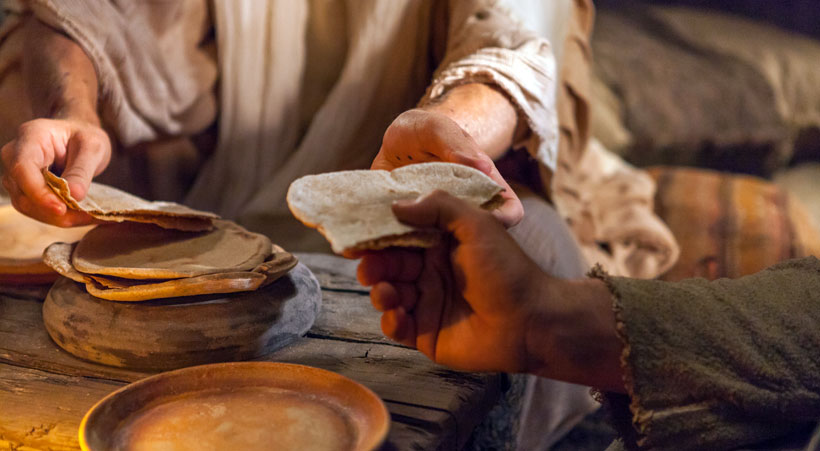 As três colunas aparecem em Atos 2,42: o ensinamento dos apóstolos (didascalia); a koinonia (partilha, vida comunitária, dimensão profética), a fração do pão e a oração (liturgia). A 3ª coluna tomou o lugar da segunda e vice-versa. Sobre esta estrutura pousa o cristianismo dos primeiros séculos.
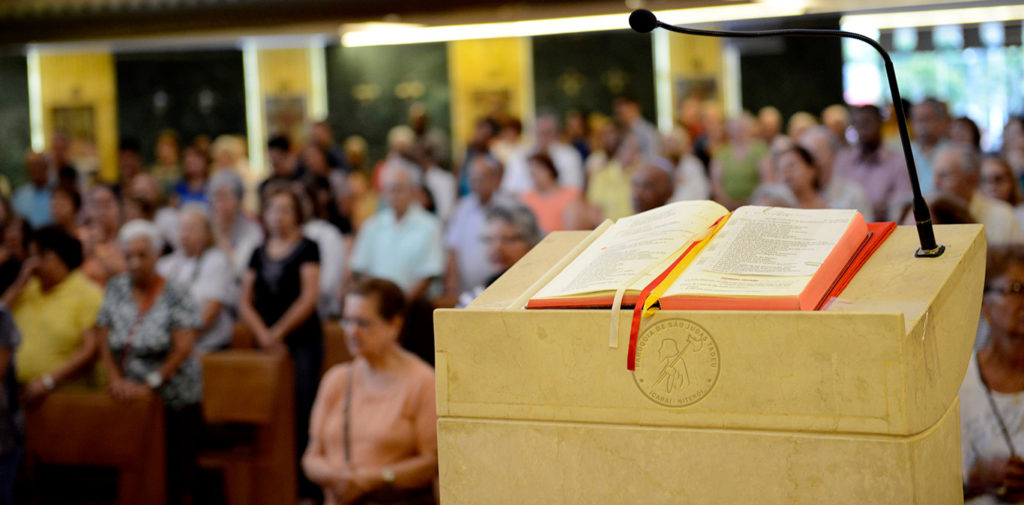 2. O Ano Litúrgico, necessário para a compreensão da fé daqueles que passarão nas fontes batismais
Ao caminho e maturidade da fé, corresponde o caminho e maturidade do rito. A fé se exprime no rito e o rito reforça e fortifica a fé. A norma da oração é a norma da fé e vice-versa. Como consequência disso, a norma da vida sucede as outras duas. 

Lex orandi > Lex credendi > lex vivendi
3. A liturgia, norma da fé
A Sagrada Liturgia não esgota toda a ação da Igreja; com efeito, antes que o ser humano possa achegar-se à Liturgia, é necessário que seja chamado à fé e se converta (...). É por este motivo que a Igreja anuncia a mensagem da salvação àqueles que ainda não creem, a fim de que conheçam o único verdadeiro Deus e o seu enviado, Jesus Cristo, e se convertam dos seus caminhos, fazendo penitência. E aos que creem tem o dever de pregar constantemente a fé e a penitência, de dispô-los à recepção dos sacramentos, de ensinar-lhes a guardar tudo o que Cristo mandou, de estimulá-los a todas as obras de caridade, piedade e apostolado (SC 9).
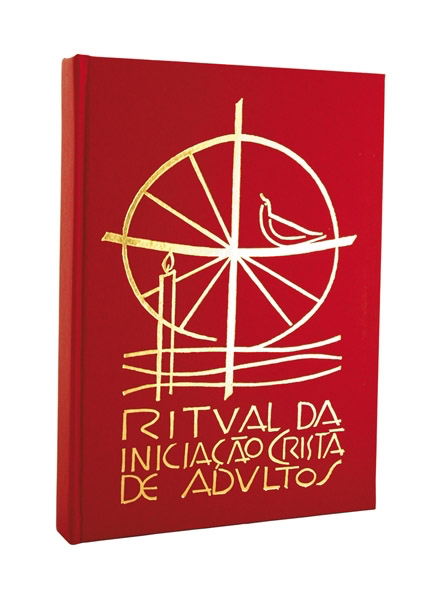 3. A liturgia, norma da fé
“A Sagrada Liturgia não esgota toda a ação da Igreja; com efeito, antes que o ser humano possa achegar-se à Liturgia, é necessário que seja chamado à fé e se converta (...). É por este motivo que a Igreja anuncia a mensagem da salvação àqueles que ainda não creem, a fim de que conheçam o único verdadeiro Deus e o seu enviado, Jesus Cristo, e se convertam dos seus caminhos, fazendo penitência. E aos que creem tem o dever de pregar constantemente a fé e a penitência, de dispô-los à recepção dos sacramentos, de ensinar-lhes a guardar tudo o que Cristo mandou, de estimulá-los a todas as obras de caridade, piedade e apostolado” (SC 9).
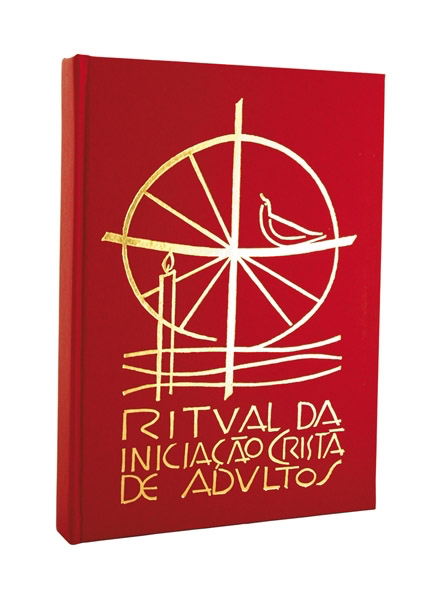 a) A liturgia supõe a fé (cume)
O Ritual de Iniciação Cristã de Adultos (e crianças em idade de catequese) – RICA, restaurado a partir do Concílio Vaticano II, propõe um itinerário no qual a pessoa torna-se cristã mediante o anúncio/instrução; a celebração e a vivência cristã. 
Não se trata de transmissão intelectual da doutrina, mas processo progressivo de adesão a Jesus, mediante o ensino, a celebração para “gravar no coração” o ensinamento recebido e a vivência.
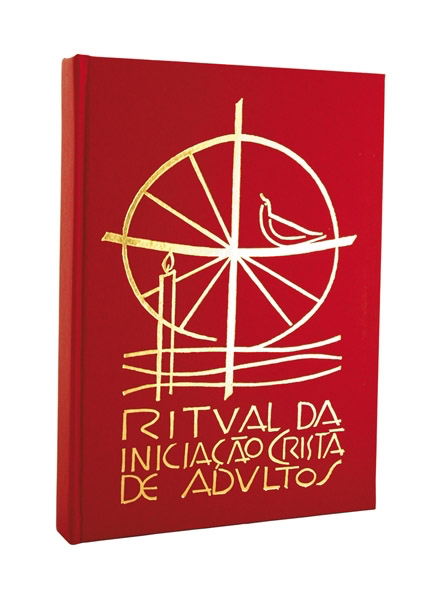 b) A liturgia educa na fé(fonte)
A fé não é apenas condição para celebrar o sacramento, mas a própria fé tem dimensão sacramental, se expressa mediante sinais sensíveis e, assim, realiza o que significa pela força do Espírito, que torna eficaz a ação da Igreja.
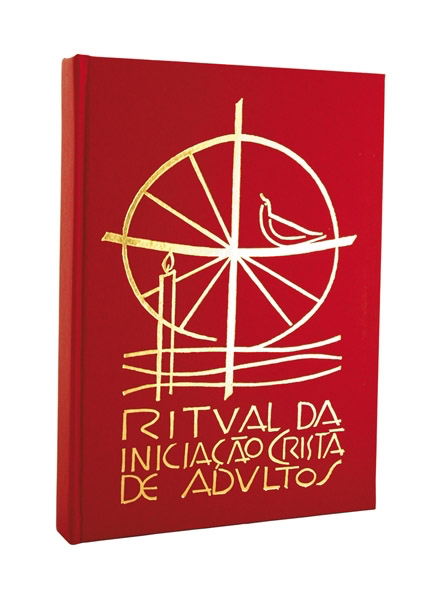 b) A liturgia educa na fé(fonte)
“A Liturgia é uma urgia Lit (urgia), não uma logia (de logos), não pertence à ordem do discurso e da ciência, é da ordem de algo que se faz. É uma ação feita de palavras e gestos simbólicos e eficazes. É mais que expressão da fé, é a própria fé em ato, conforme lembra o músico e liturgista francês Joseph Gelineau, realiza o que significa, (sacramento), conforme SC 7. 
A liturgia torna-se o lugar no qual os fiéis, fazendo experiência da fé “por ritos e preces” (SC 48) têm a possibilidade de progredir na fé.
b) A liturgia educa na fé (fonte)
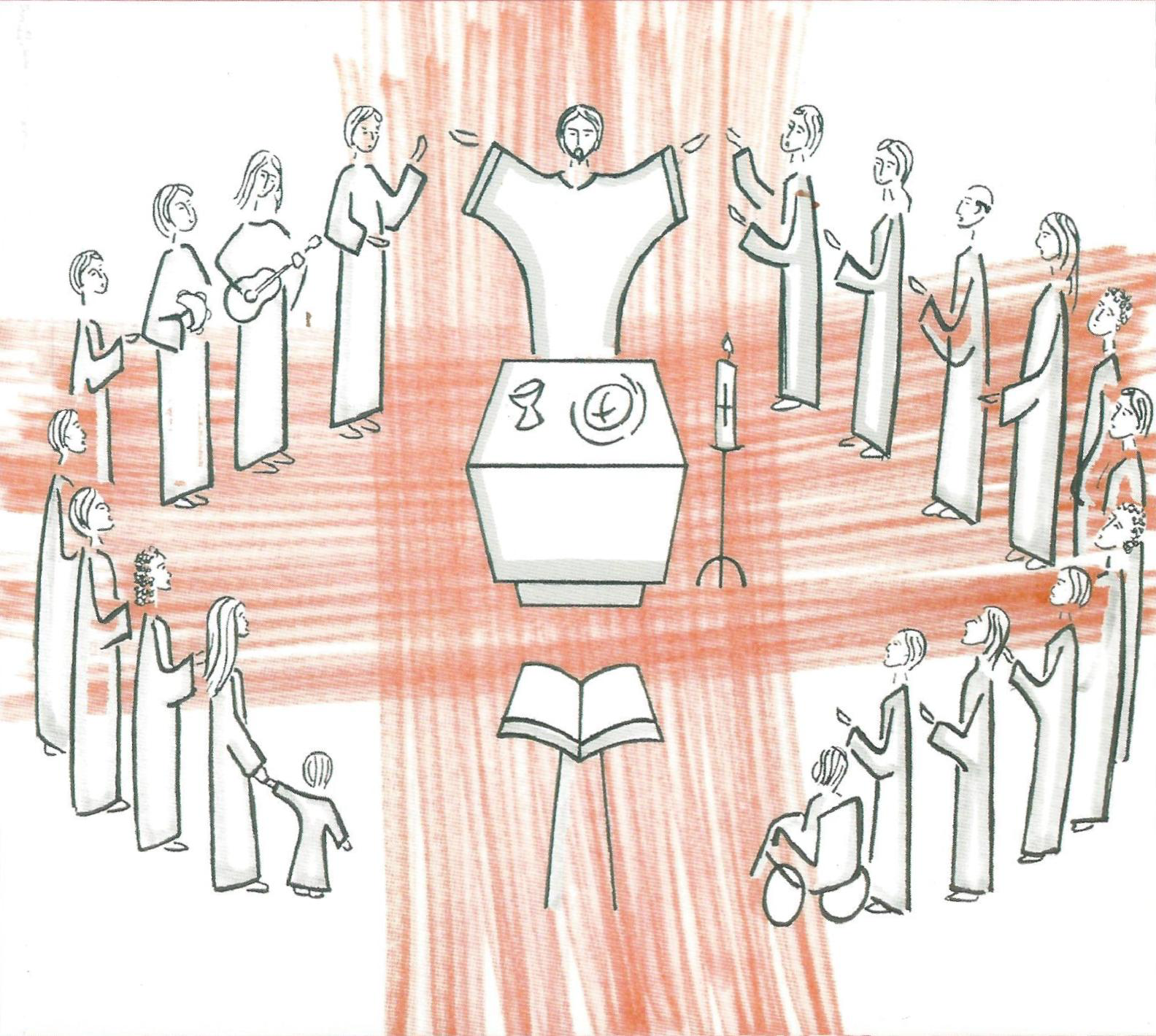 Goffredo Boseli, monge da comunidade de Bose na Itália, inicia o seu livro Il senso spirituale della liturgia (O sentido espiritual da liturgia), chamando a atenção para o fato de que hoje, “muitas vezes, a liturgia é percebida mais como um problema a ser resolvido do que como um recurso a ser alcançado”. E, no entanto, diz o autor, “o futuro do cristianismo no ocidente depende em grande parte da capacidade que a Igreja terá de fazer da liturgia a fonte da vida espiritual dos crentes. Por isso, a liturgia é uma responsabilidade para a Igreja de hoje”.
b) A liturgia educa na fé (fonte)
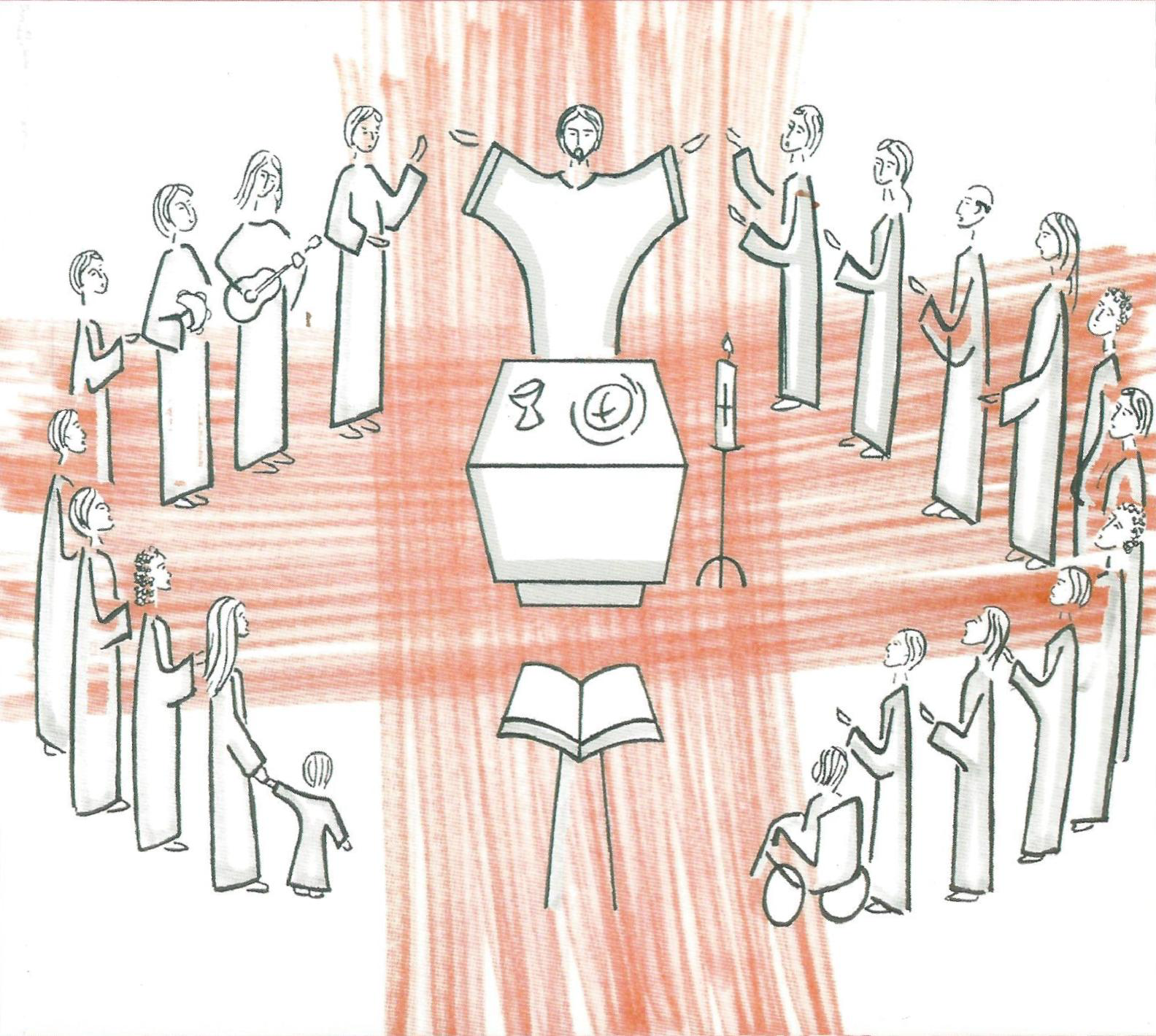 Lembra ainda que “a questão decisiva, à qual é preciso responder com urgência, não é COMO SE VIVE A LITURGIA , mas COMO SE VIVE DA LITURGIA. E esclarece que isto implica “viver o que a Liturgia propõe: o perdão invocado, a Palavra escutada, a ação de graças proclamada, a eucaristia recebida como comunhão”. Afinal, “é pela santidade da vida que se dá glória a Deus e o critério último para avaliar a qualidade da liturgia é a qualidade da vida espiritual de quem a celebra”, condição para viver a liturgia, ápice e fonte da vida da Igreja (Cf. Editorial da Revista de Liturgia, n. 236, mar/abril 2013).
4. Retorno à Liturgia como fonte de espiritualidade
São João Paulo II nos recordou que “nada de tudo o que fazemos na liturgia pode aparecer como mais importante do que aquilo que (invisivelmente, mas realmente) faz o Cristo por obra do seu Espírito” (Vicesimus quintus annus, 10). E, no entanto, na espiritualidade atual, basta ler os autores espirituais mais em voga, a referência à liturgia está ausente: muitas são as referências à oração; raríssimas as referências à liturgia... 
É bom que se fale da relação entre Bíblia e espiritualidade, ou da lectio divina, mas o mesmo esforço que alguns bispos, Igrejas locais e membros do povo de Deus fizeram pela lectio, deveria ser feito em favor da liturgia, a fonte da espiritualidade: o lugar privilegiado para acolher a Palavra é justamente a liturgia!’
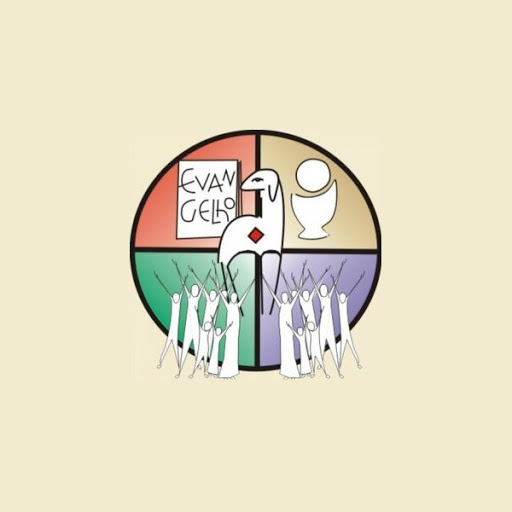 4. Retorno à Liturgia como fonte de espiritualidade
Esta divergência entre liturgia e espiritualidade infelizmente é devida também à responsabilidade dos agentes litúrgicos e pastorais que de fato não reconhecem na liturgia a qualidade de fonte da teologia, da espiritualidade e, em consequência, da pastoral. 
Os cristãos hoje querem encontrar na liturgia o lugar no qual experimenta o que a fé permite viver, isto é, o que pode inspirar e educar a sua conduta, ou seja, o que eles/elas podem receber e testemunhar. É na liturgia que deveria ser possível escutar Jesus Cristo falando e chamando: “Se queres..., Vem..., segue-me...,
5. As celebrações litúrgicas no itinerário do catecumenato
5.1. A modalidade do RICA de introduzir os que buscam a fé
O RICA afirma quatro meios para se realizar o catecumenato: catequese, prática da vida cristã, liturgia, testemunho da vida aliada à profissão de fé. 
A finalidade da catequese é levar os catecúmenos não só ao conhecimento de dogmas e preceitos, mas terem a íntima percepção do mistério da salvação que desejam participar; esclarecer a fé, dirigir o coração para Deus, incentivar a participação nos mistérios litúrgicos, animar o apostolado e orientar toda a vida segundo o espírito de Cristo.
5.1. A modalidade do RICA de introduzir os que buscam a fé
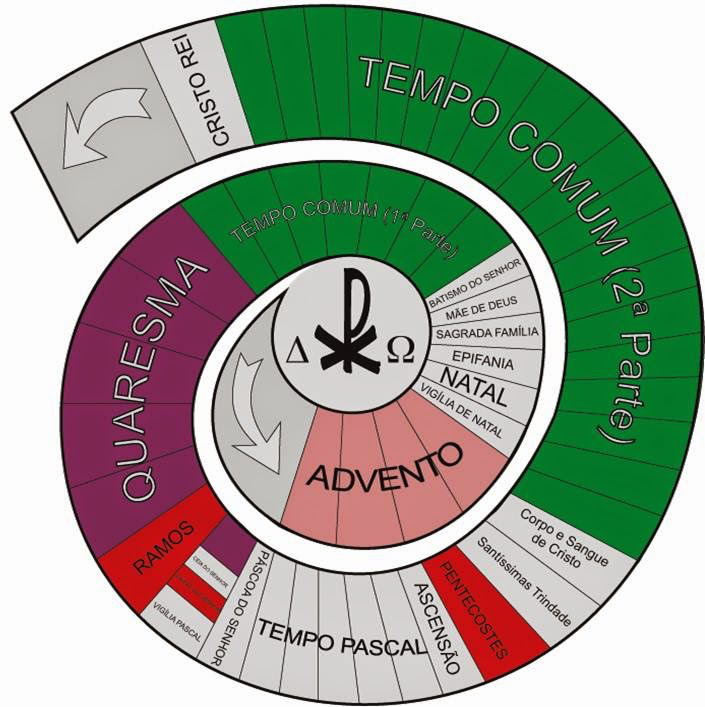 Com o Ano Litúrgico, a catequese se encontra com seu conteúdo (liturgias celebradas nos diversos tempos), além de apurar o sentido espiritual dos gestos, das ações simbólicas, permitindo ao catecúmeno descobrir a atitude interior (espiritual) que se esconde por detrás dos ritos; é incentivada a descoberta da santificação do Domingo (Dia do Senhor) e a espiritualidade dos sacramentos e sacramentais.
5.1. A modalidade do RICA de introduzir os que buscam a fé
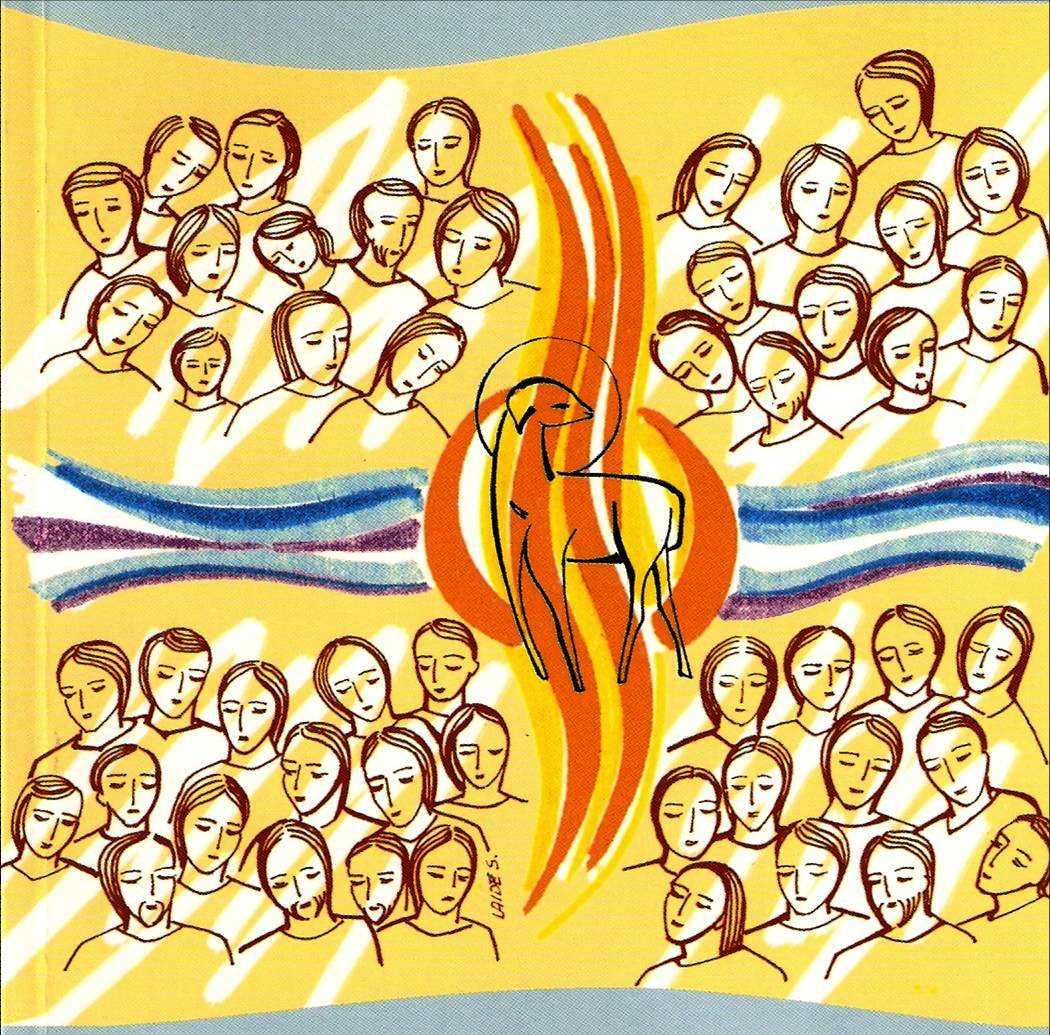 A liturgia supõe de fato, uma comunidade. Sem exigência comunitária não é possível sustentar uma boa liturgia a longo prazo, nem sequer uma boa assembleia que celebra comunitariamente a fé.
5.2. Participação litúrgica
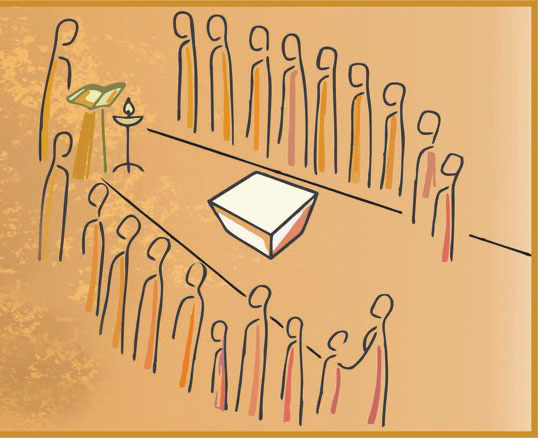 Os que são chamados a passar pelas fontes batismais devem qualificar sua participação no mistério de Cristo por meio de ritos, preces, gestos e ações simbólicas. Essa participação é confirmada de diversas formas: ativa, plena, frutuosa, interior e exterior.
5.2. Participação litúrgica
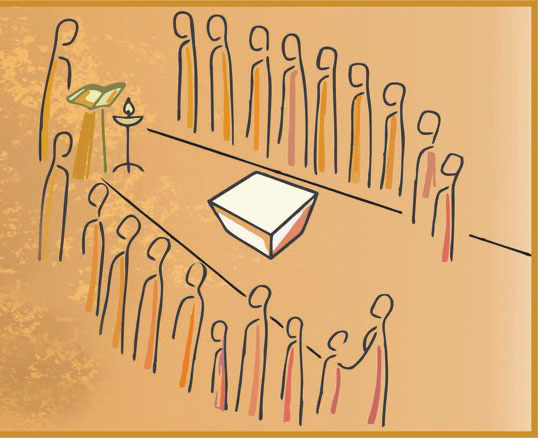 Nossa participação exige que estejamos ‘inteiros’ na celebração, e nosso corpo, templo do Espírito Santo, deve ser sinal de unidade (portanto, sacramento) que estimula os pensamentos e os sentimentos dos participantes.
a) As celebrações da Palavra
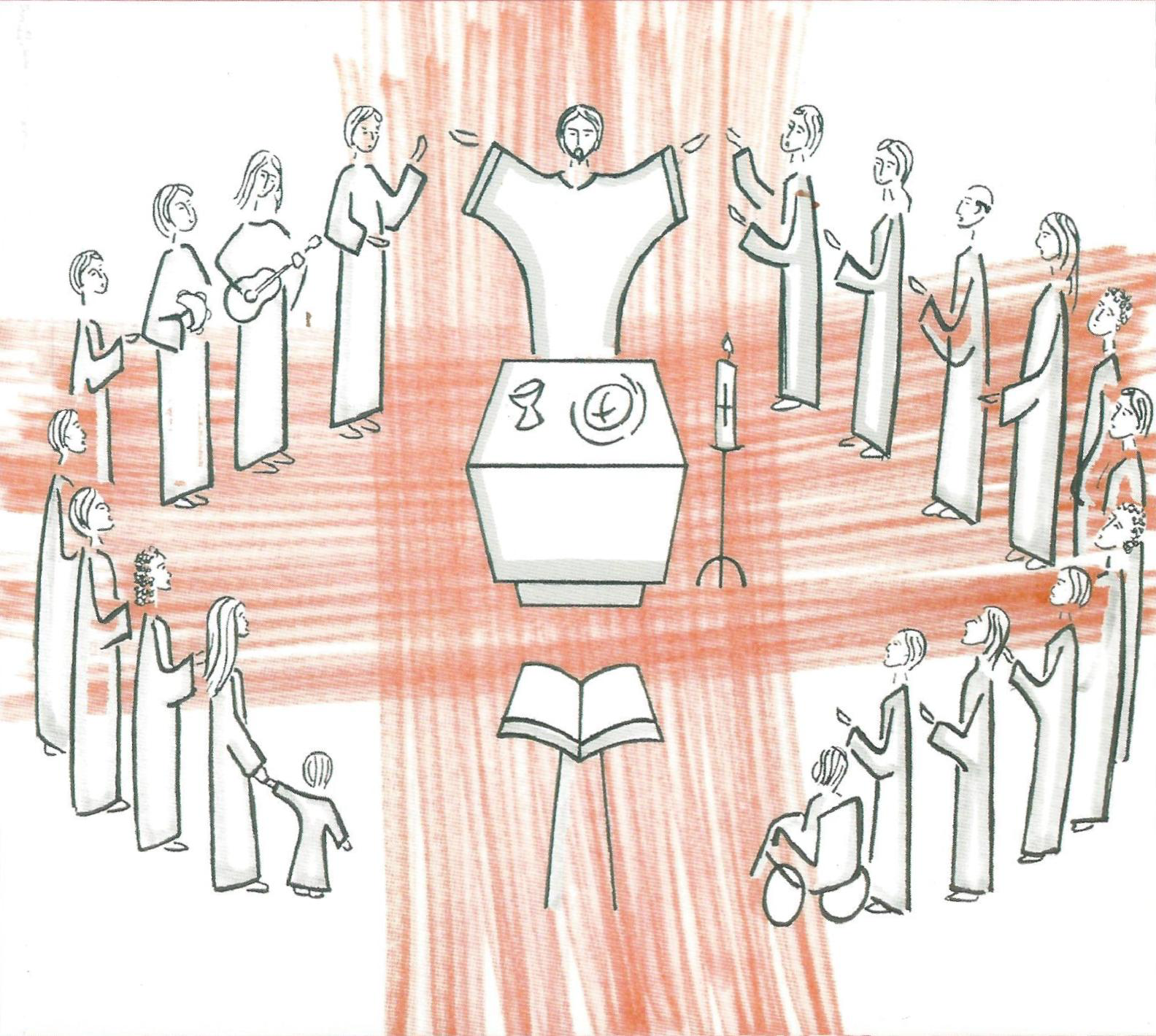 A estrutura dessas celebrações deve ser bem simples: ritos iniciais com canto, leitura(s) bíblica(a) e salmo(s), homilia, ritos conclusivos, bênçãos. As bênçãos ministradas pelos catequistas, como prevê o RICA, são ministradas ao final dessas celebrações. Essas celebrações também exercem o papel de preparadoras para a futura participação plena na Eucaristia. Por serem ações litúrgicas, o seu valor reside na proclamação da palavra como acontecimento de salvação. 
As celebrações da Palavra são presididas geralmente por um catequista ou por algum ministro da Palavra da comunidade, desde que esteja inserido no processo de iniciação à vida cristã. Pode ainda ser presidida pelo próprio presbítero da comunidade.
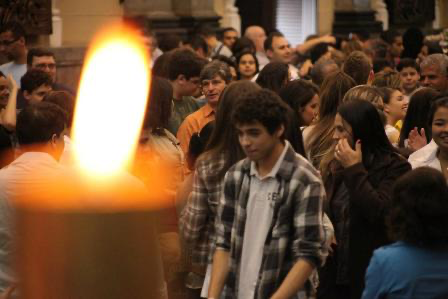 b) As bênçãos durante o pré-catecumenato
Estímulo e sentido: Os catequistas são estimulados pela Igreja a celebrar a bênção de Deus: “Sejam dadas (...) as bênçãos que expressam o amor de Deus e a solicitude da Igreja, a fim de que, não possuindo a graça dos sacramentos, recebam da Igreja, coragem, alegria e paz para continuarem o trabalho e a caminhada” (RICA, n. 102).
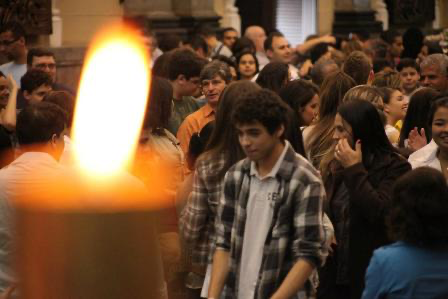 b) As bênçãos durante o pré-catecumenato
O rito é muito simples e, ao mesmo tempo, significativo. Também aqui, como nos exorcismos e em outros momentos de oração, quem preside primeiramente convida a todos a rezarem em seus corações. Depois de um tempo de silêncio em oração, estende as mãos em direção aos simpatizantes e diz uma das nove orações propostas. Para finalizar, os catecúmenos, se for possível, aproximam-se de quem preside e este impõe as mãos a cada um (RICA, n. 119).
c) A celebração de entrada no catecumenato (no 68-97 do RICA):
1. Reunião fora da igreja. 
2. Canto. 
3. Saudação.
4. Palavra sobre a alegria e ação de graças da Igreja pelo itinerário espiritual dos candidatos.
5. Convite à aproximação dos introdutores e candidatos.
INÍCIO (sentido: reunir-se em nome do Senhor)
6. Diálogo sobre o nome e a intenção dos candidatos. 
7. Pequena colocação sobre o mistério de Jesus e seu seguimento. 
8. Primeira adesão dos candidatos. 
9. Pedido de ajuda aos introdutores e presentes. 
10. Oração de agradecimento pelo chamamento e pela resposta. 
11. Aclamação da assembleia. 
12. Assinalação da fronte e dos sentidos. 
13. Aclamação da assembleia. 
14. Oração conclusiva. 
15. Entrega de uma cruz [opcional]. 
16. Outro gesto comum de acolhida [opcional]. 
17. Convite e entrada na igreja. 
18. Canto.
ADMISSÃO DOS CANDIDATOS (sentido: fazer com que se sintam pertencentes à comunidade de fé, ao mesmo tempo façam adesão pessoal ao processo de iniciação à vida cristã. A comunidade de fé é testemunha desse processo, por isso os ajuda durante o catecumenato a se manterem no firme propósito)
LITURGIA DA PALAVRA (sentido: acolher Deus na sua Palavra)
19. Pequena colocação sobre a dignidade da Palavra de Deus. 
20. Entrada e incensação do livro da Palavra de Deus.21. Leitura(s) bíblica(s). 
22. Homilia. 
23. Entrega da Bíblia. 
24. Preces pelos catecúmenos, pela Igreja e pelo mundo.
DESPEDIDA DOS CATECÚMENOS (sentido: voltar ao mundo para dar testemunho daquilo que ouviram e celebraram)
a) Fundamentar na catequese com crianças e adultos essa compreensão. Fortalecer o entendimento do porquê da existência de uma comunidade cristã, que surge numa realidade social concreta para evangelizar e transformá-la, à luz do mesmo Evangelho. A comunidade daqueles que creem é um grupo em estado de missão (Sair de si mesmo, papa Francisco). 
b) Lembrar que a história se encarregou de formar nosso povo. Somos da geração do devocional e do doutrinal, o devocional surgiu por conta de outras coisas, muitas vezes da má compreensão sobre a Eucaristia e o doutrinal sobre a má compreensão da catequese de iniciação cristã. A compreensão que temos agora é fruto disso, desse desvio. 
c) O povo dá conta disso tudo, sob sua ótica de compreensão, com a ajuda de nós, formadores/as. Por isso é necessário formar nossas assembleias, no sentido de celebrar bem. 
d) Necessidade de desconstruir muita coisa do nosso tempo histórico a fim de construir algo de novo. Sou eu mesmo que tenho que mudar. Exige de mim uma atenção e uma atitude espiritual. Prestar atenção como se fosse a primeira vez, começar a entrar na dinâmica do processo da mudança da compreensão.
5.3. Como avançar no processo do catecumenato?
e) Lembrar sempre da proposta do Concílio Vaticano II, a de Igreja povo de Deus. Não perder o foco desse conceito. 
f) Vou me preparando para me aprimorar nos diversos tipos de campos que vou encontrar: positivos e negativos.
g) Lembrar que as pessoas não passaram por esse processo de iniciação à vida cristã, mas é necessário um esforço para uma implantação mínima dessa prática, como, por exemplo, antes da celebração do domingo, tomar os textos bíblicos e ecológicos da celebração (Leitura obrante = lectio divina). 
h) Atuar como ministros e ministras que servem a uma assembleia de batizados e crismados, não subestimando-a.
5.3. Como avançar no processo do catecumenato?
i) Sair do tradicional para o campo da compreensão mistagógica. Sair da compreensão “mágica” da catequese como preparação somente para os sacramentos, para a compreensão da preparação para a vida, que tem como ponto de partida a celebração litúrgica, a reunião da comunidade e a identificação como Igreja, povo de Deus. 
j) A celebração litúrgica faz um tipo de mistagogia enquanto que o encontro de catequese faz outro caminho de mistagogia. No fim, o segundo concorre para a finalidade do primeiro.
5.3. Como avançar no processo do catecumenato?
Lectio Divina dos textos eucológicos (orações, ritos do catecumenato...).

Vivências dos ritos ou laboratório litúrgico.
Dois caminhos possíveis para uma formação litúrgica em estilo catecumenal
textos eucológicos           (orações, ritos do 
catecumenato...)
s
Roteiro de Vivência Litúrgica           (em grupos)
Refrão meditativo .
Leitura bíblica (também pode ser acompanhada de textos litúrgicos e catequéticos [patrísticos] – ex.: catequeses mistagógicas )
Reflexão e partilha (Ex.: que mensagem essa leitura nos traz? Que clima acompanha essa celebração que estamos refletindo? Qual o tempo litúrgico?...)
Rito (uma parte do rito é tomada pelo grupo que analisa o rito, verifica como fazer, divide tarefas e se prepara para fazer "como se fosse" diante dos outros grupos).Avaliação (os integrantes do grupo partilham o que sentiram e os demais podem pontuar o que foi bom e o que precisa melhorar)